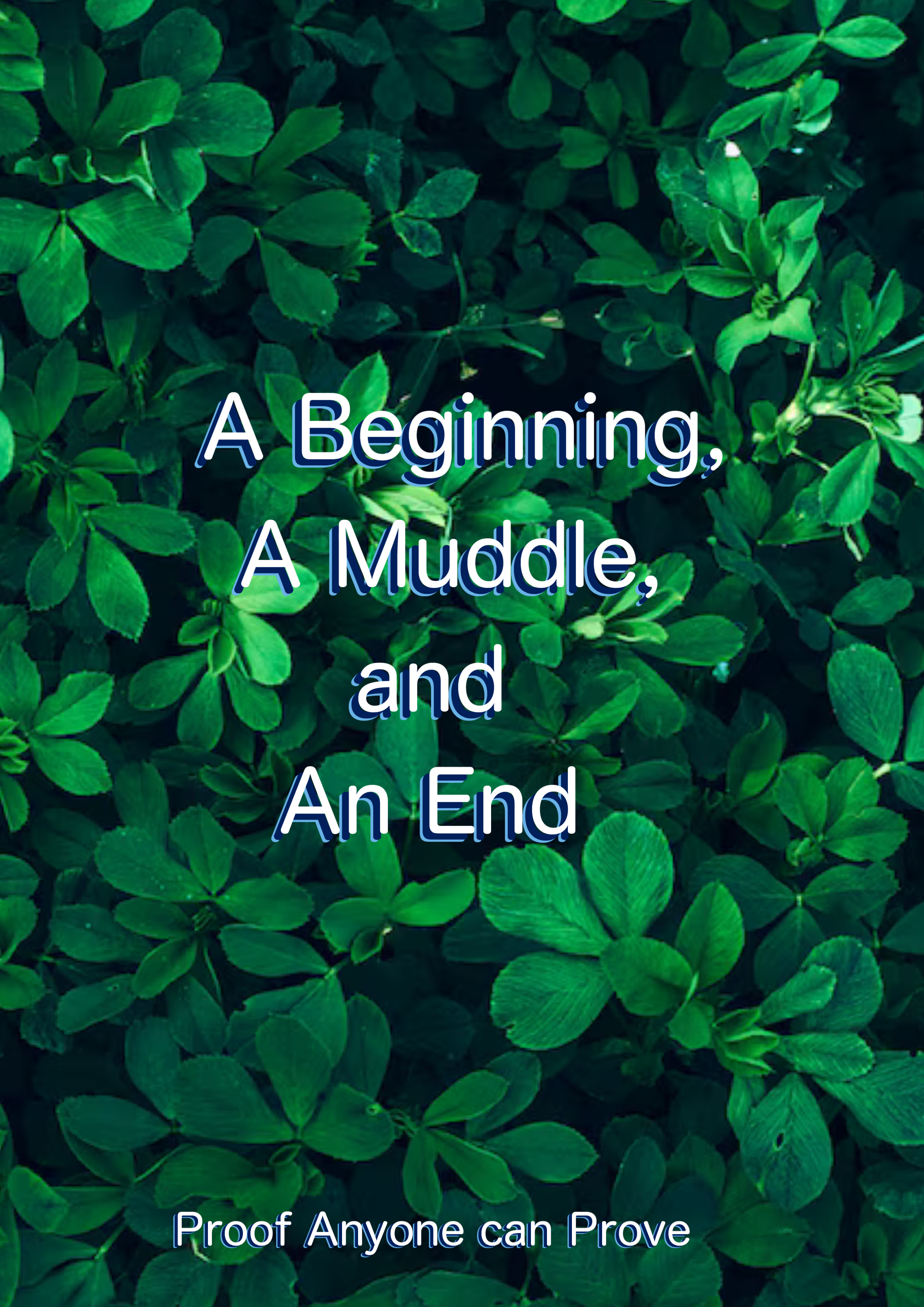 Chapter 4:
Indirect Proofs
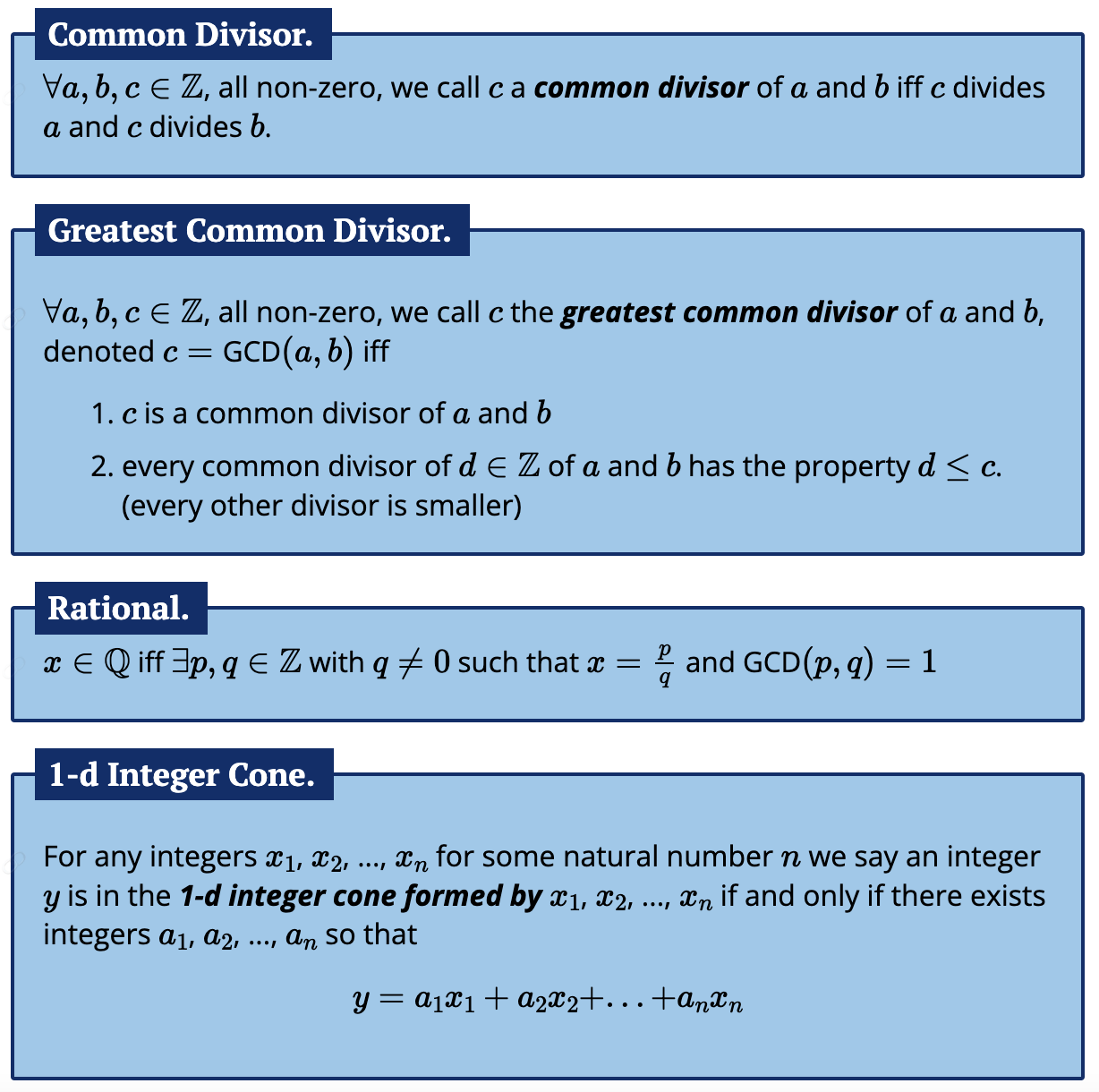 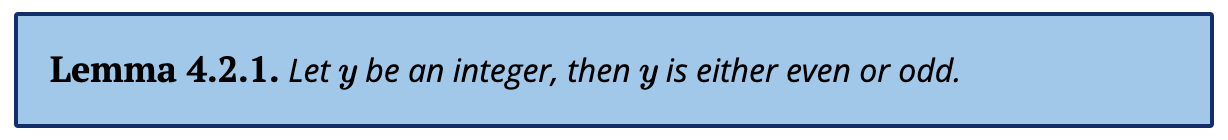 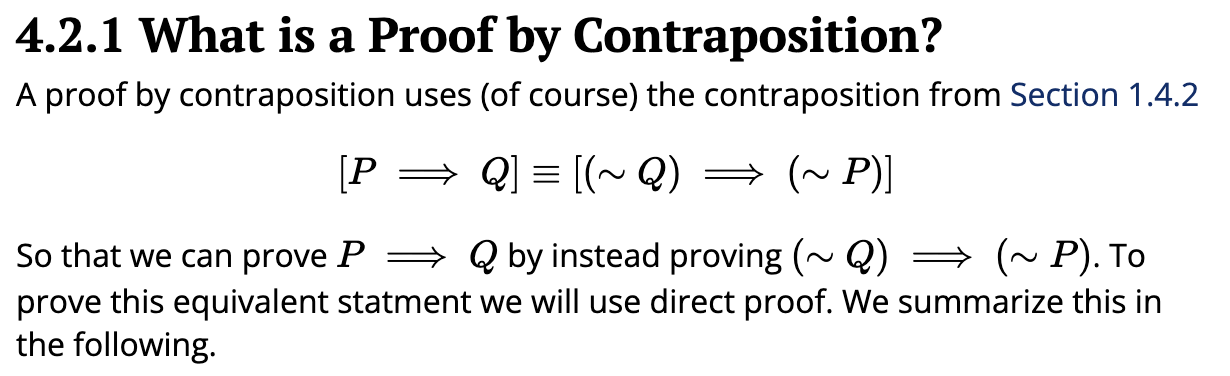 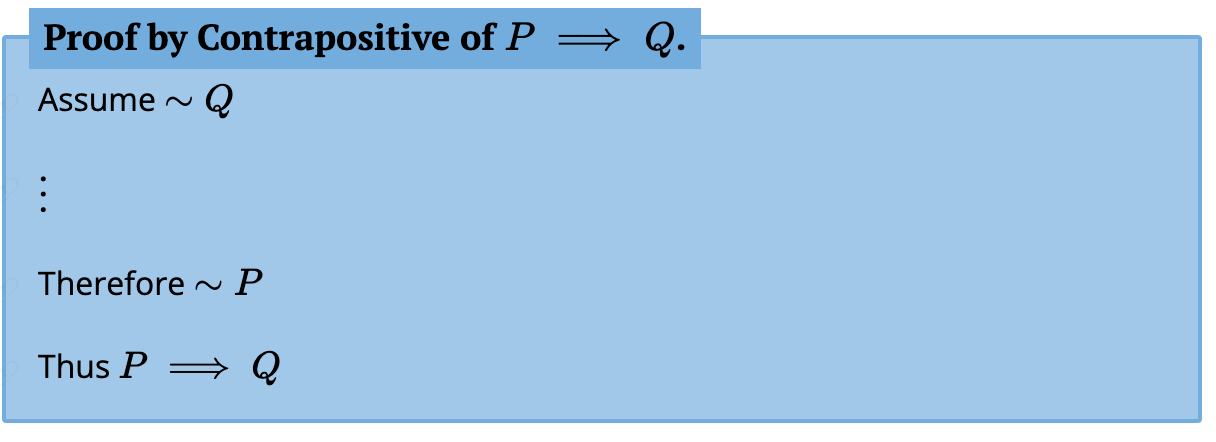 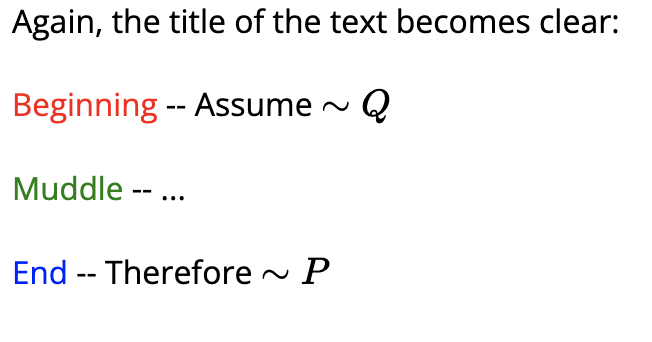 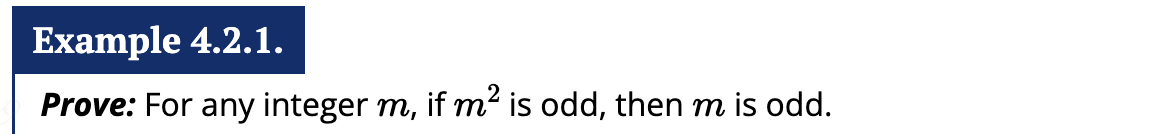 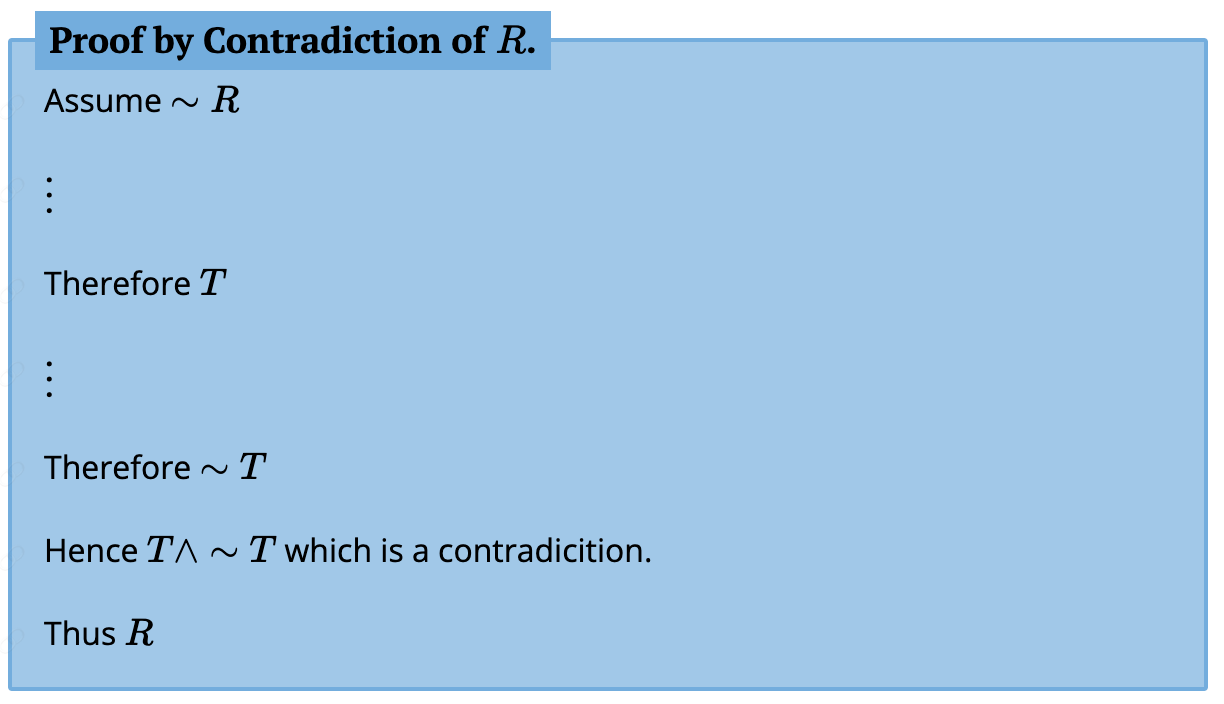 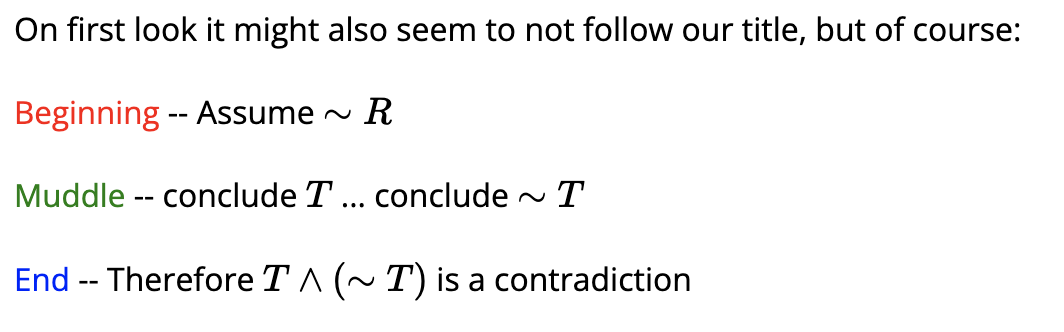 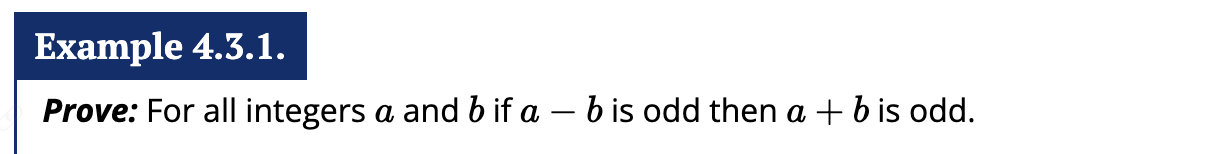 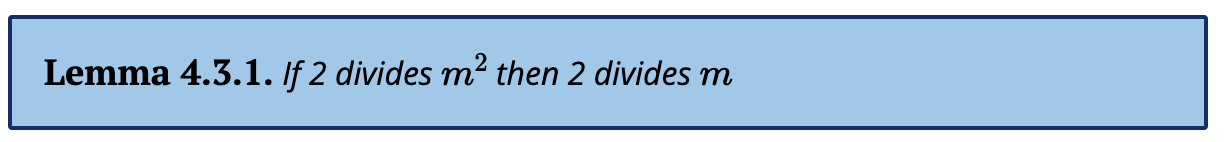 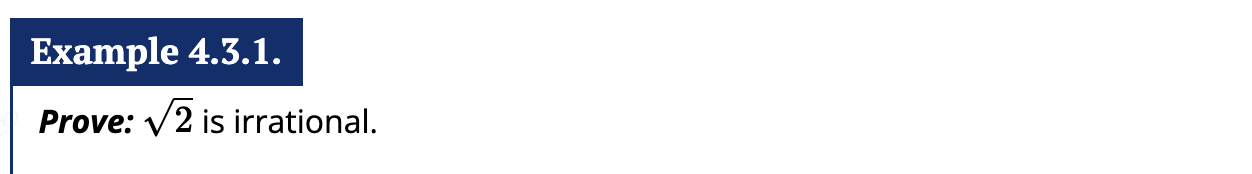 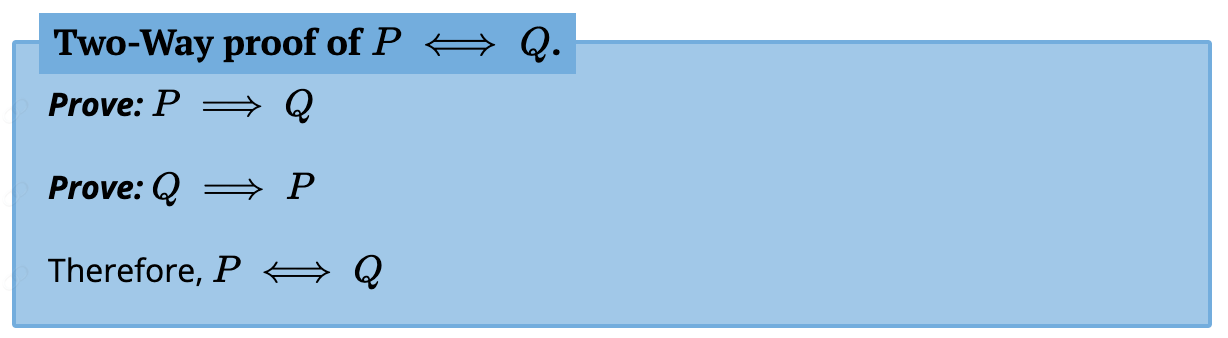 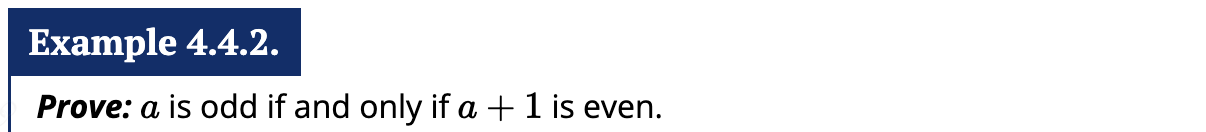 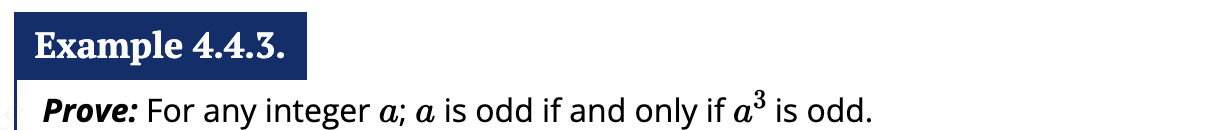 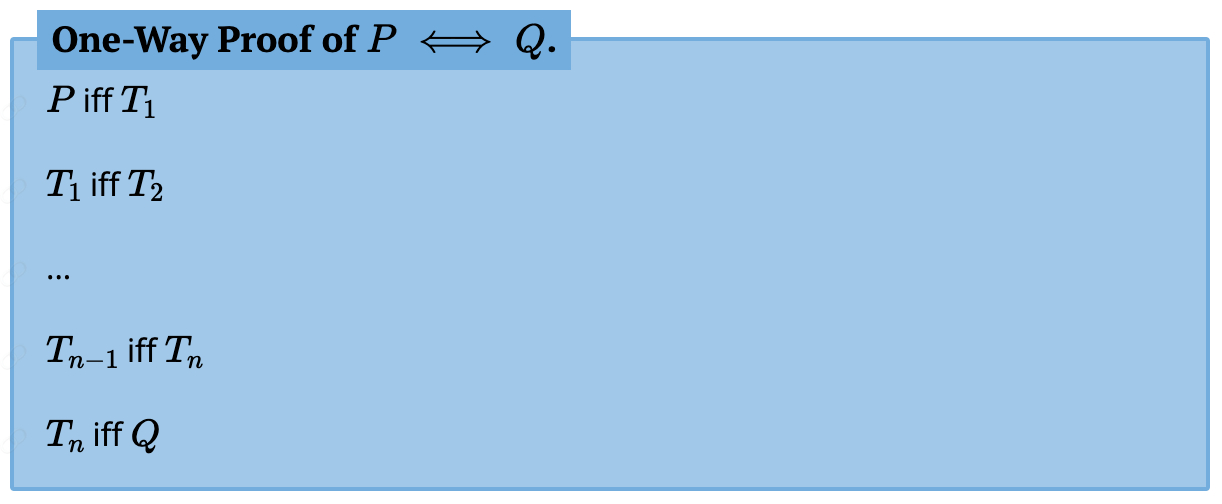 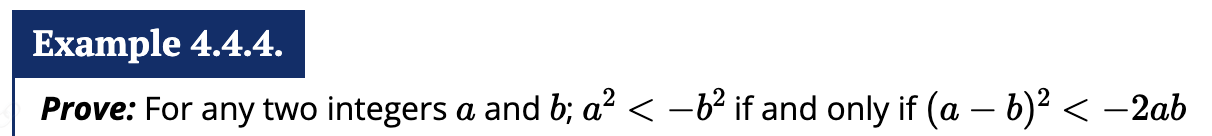 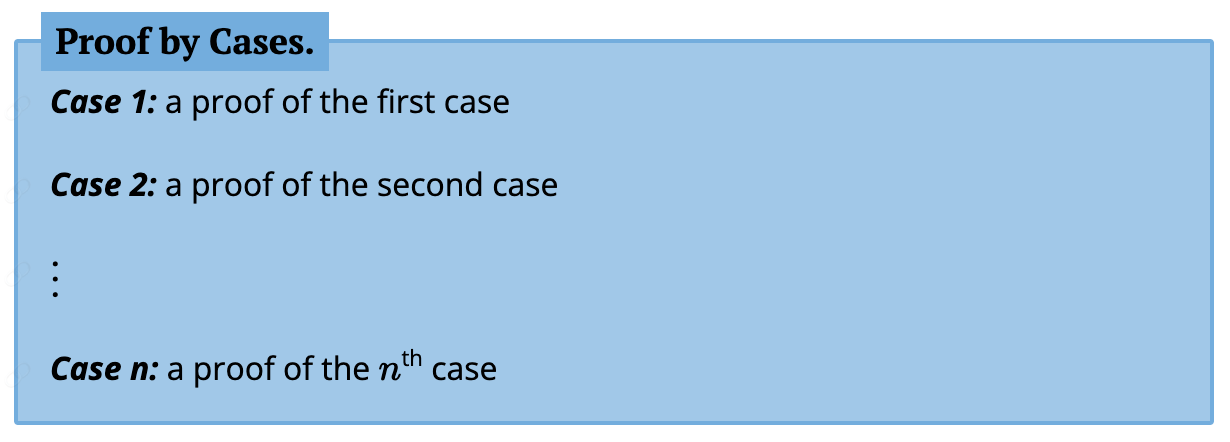 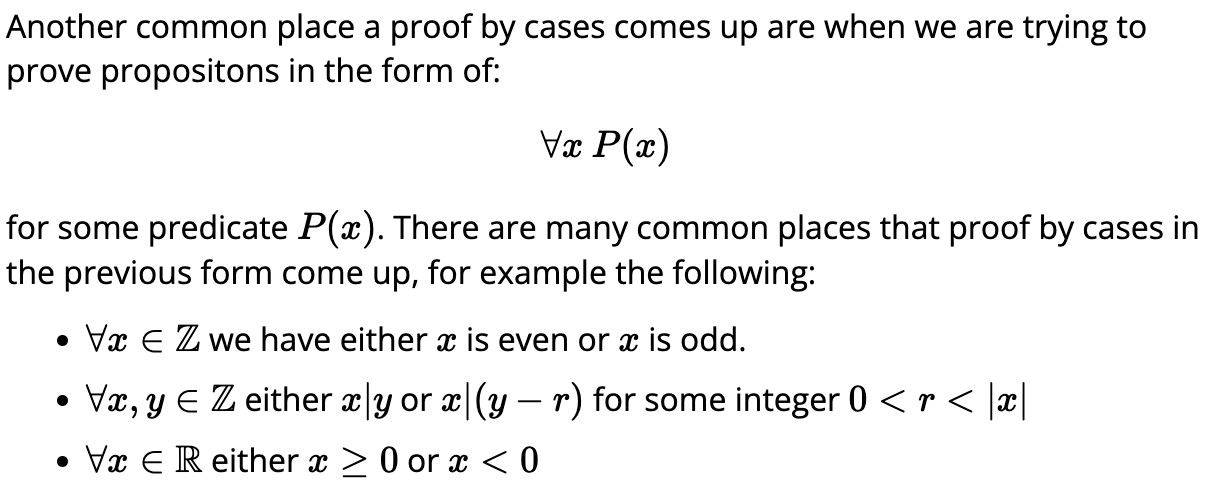 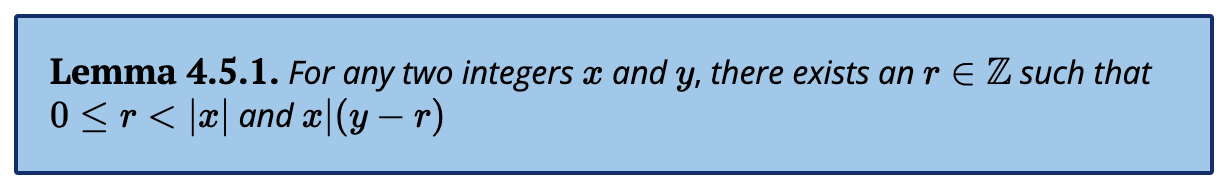 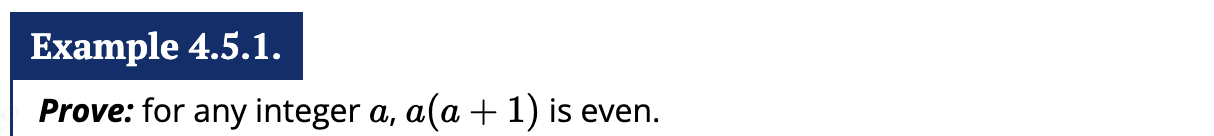 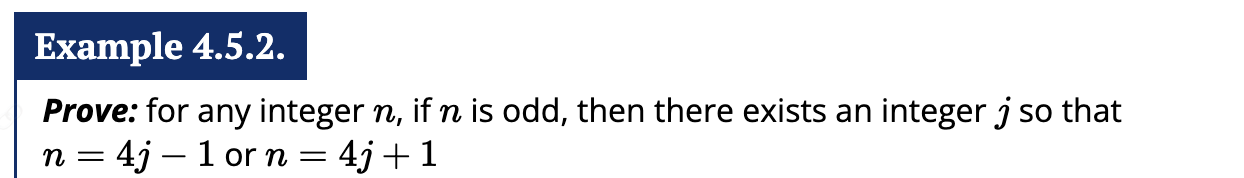 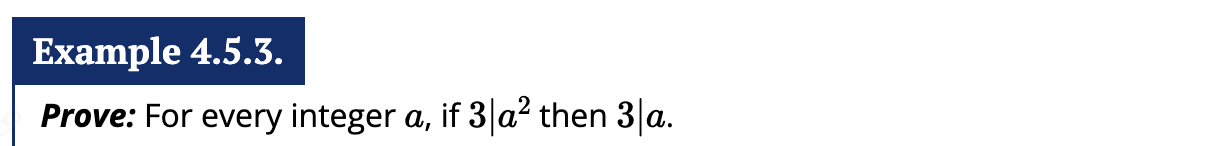 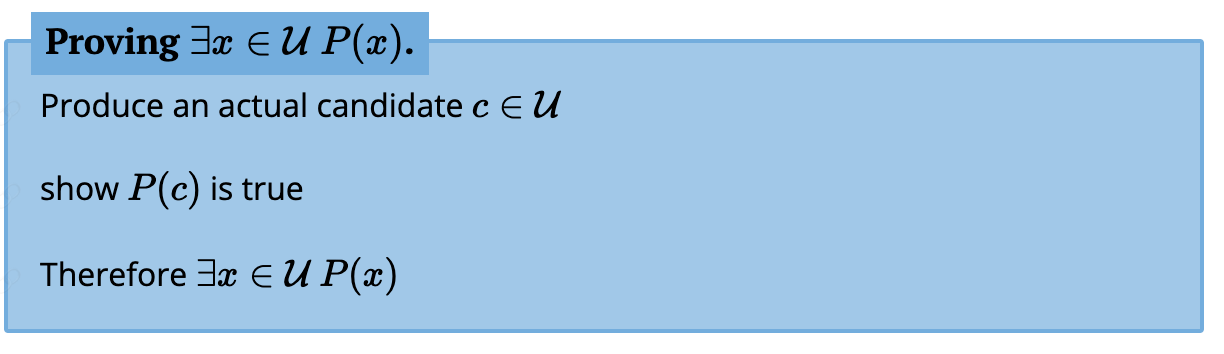 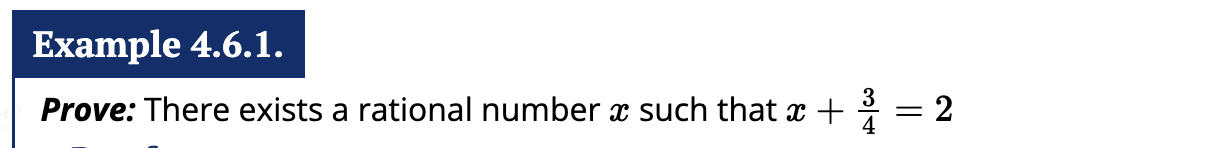 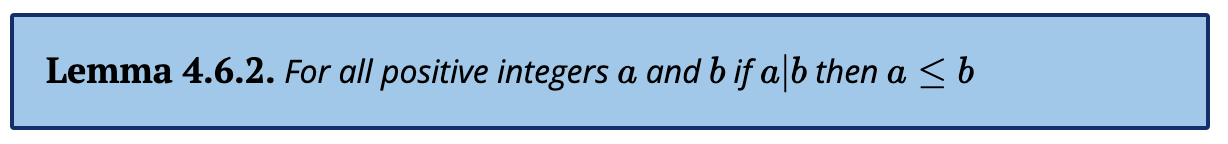 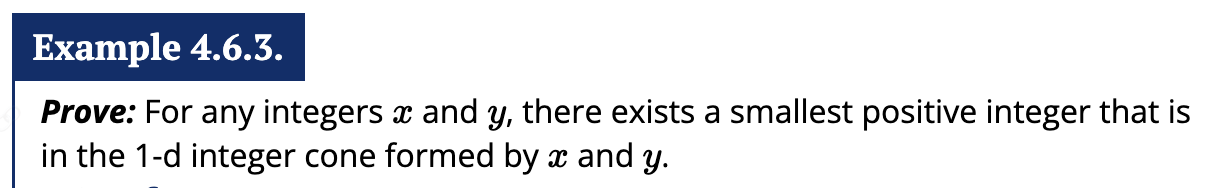 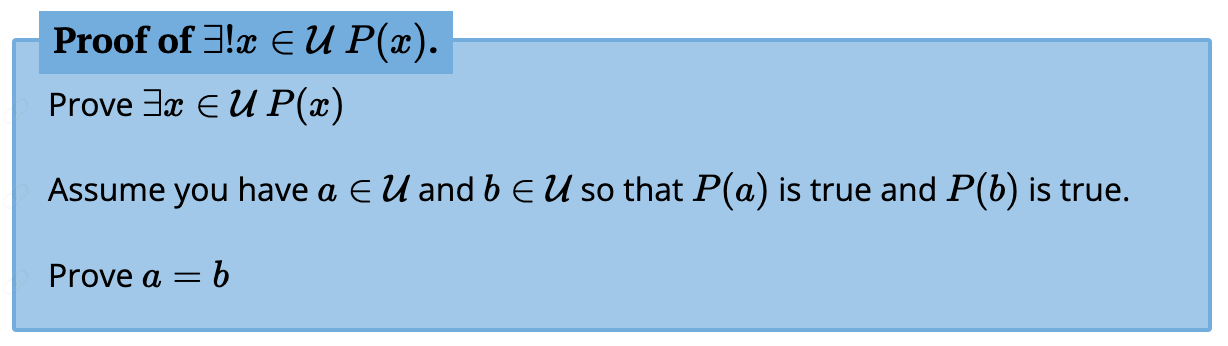 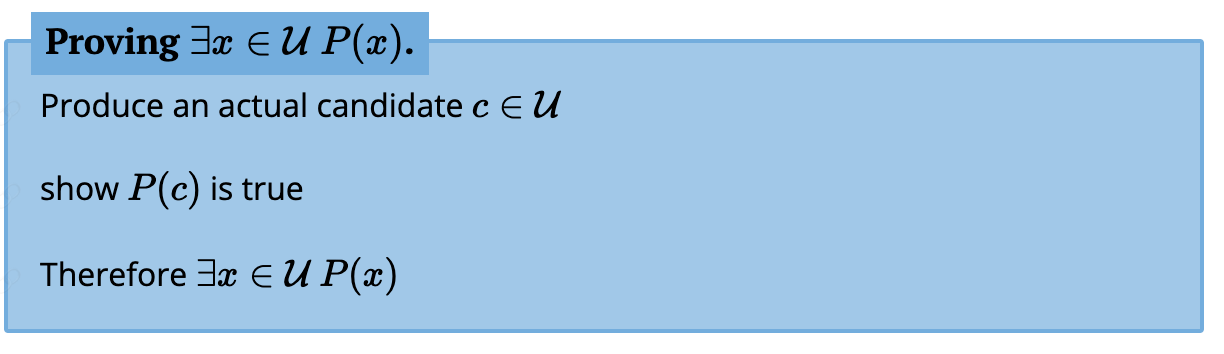 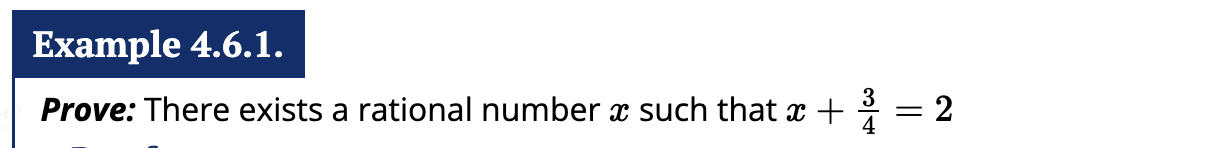 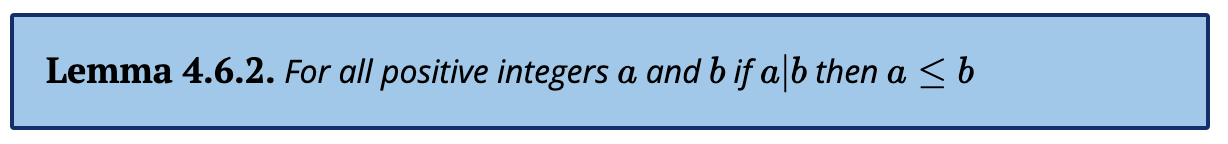 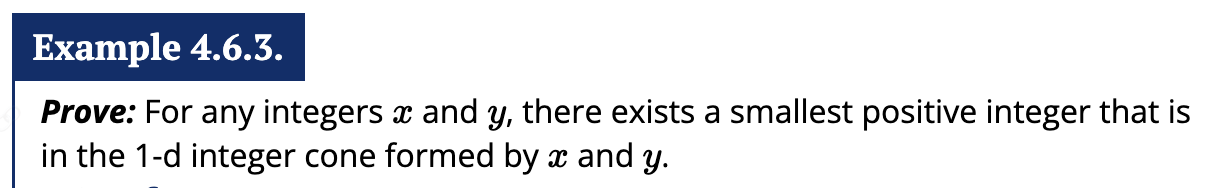 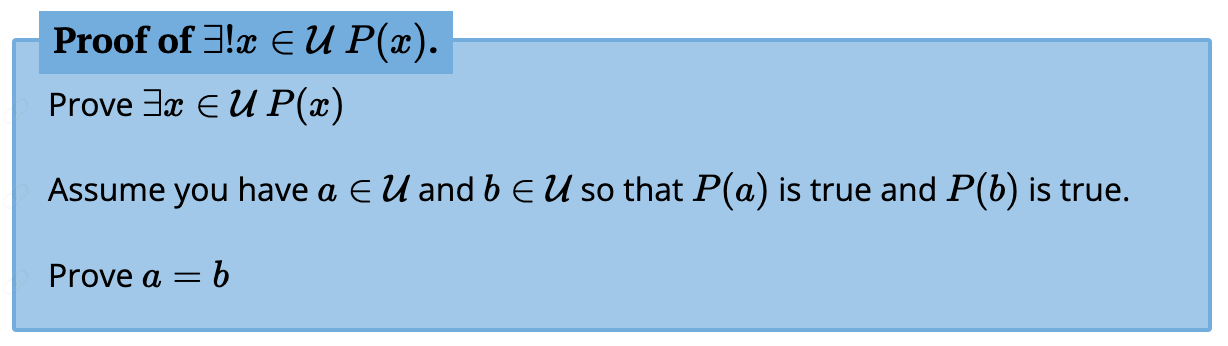 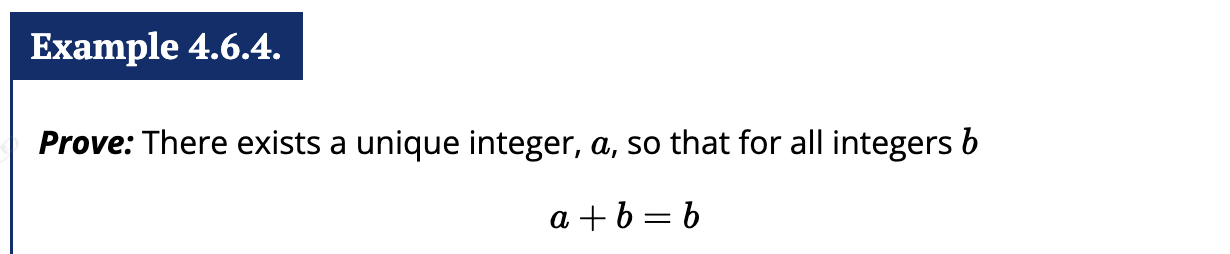